TITRE DE LA CONFÉRENCE OU DE L'ATELIER
Nom de l'animateur
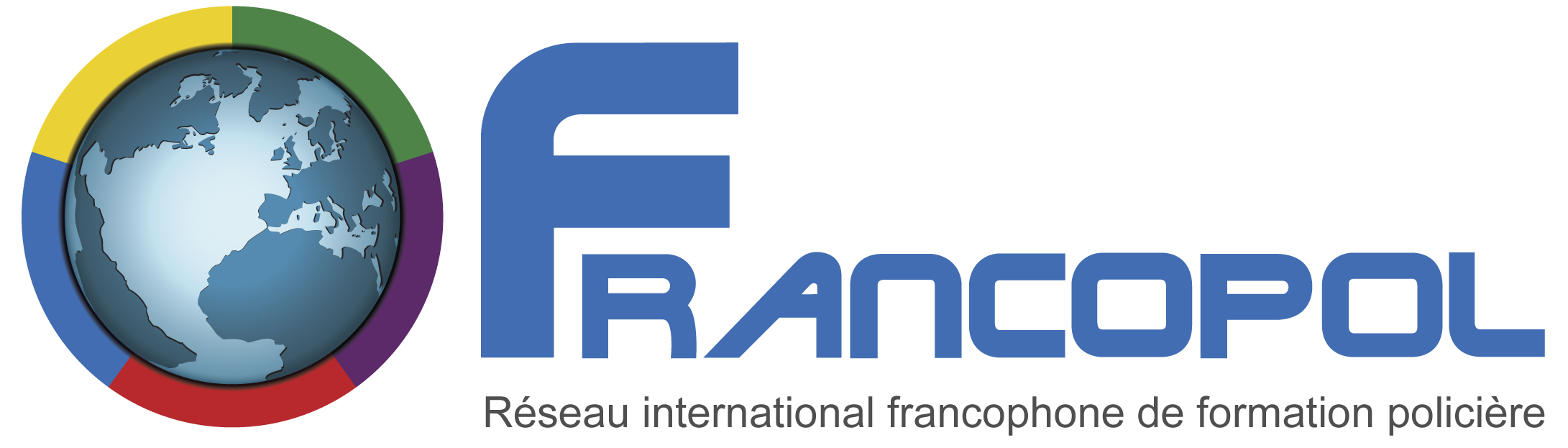 Cliquez pour ajouter du texte
TITRE DE SECTION
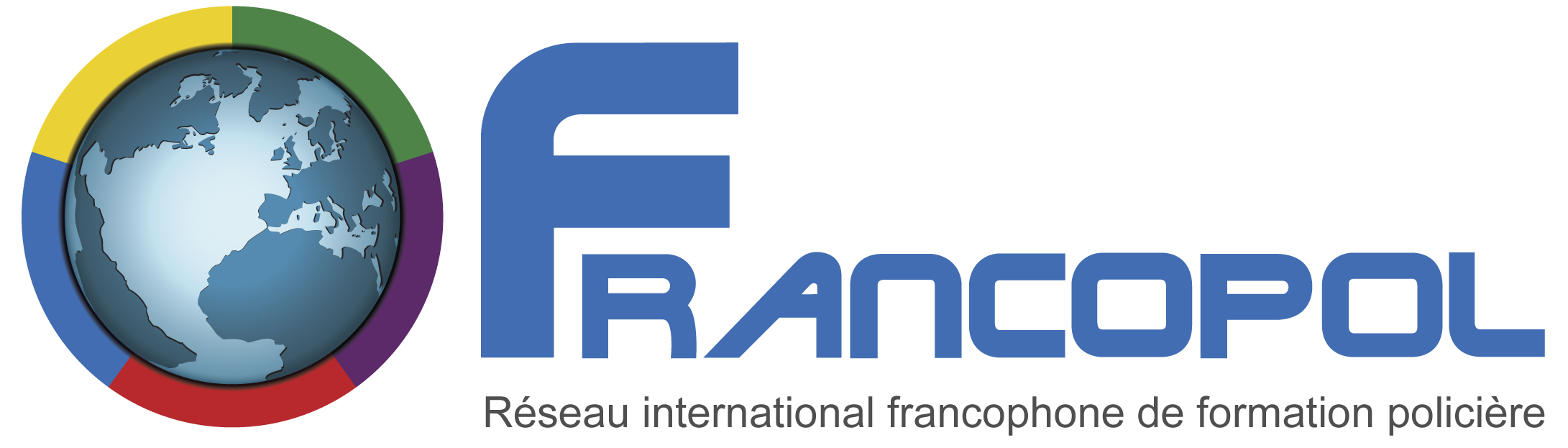 TITRE DE SOUS-SECTION
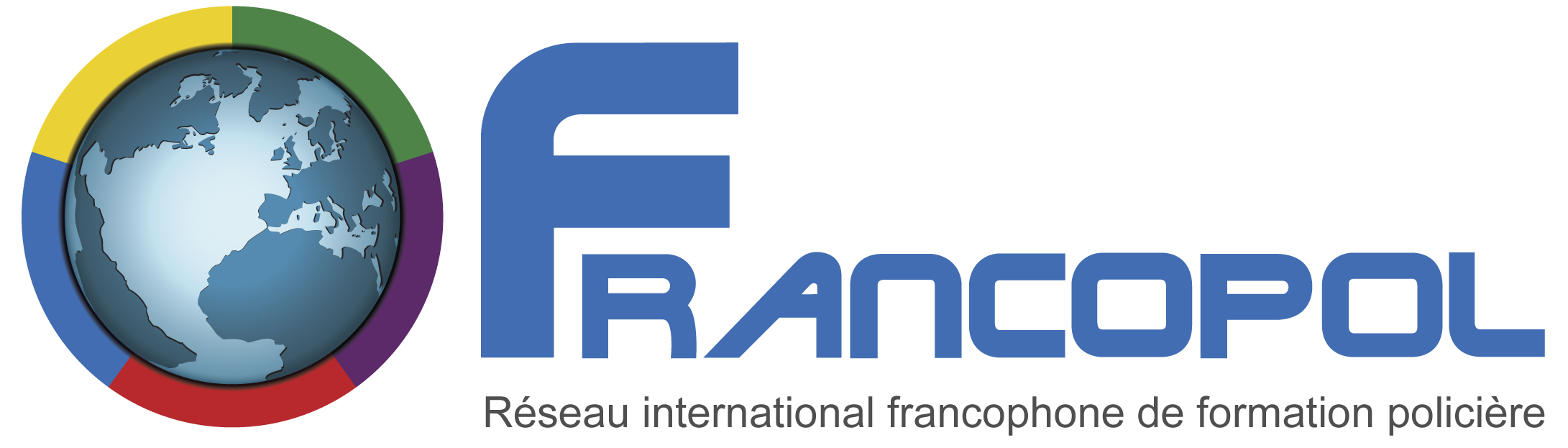 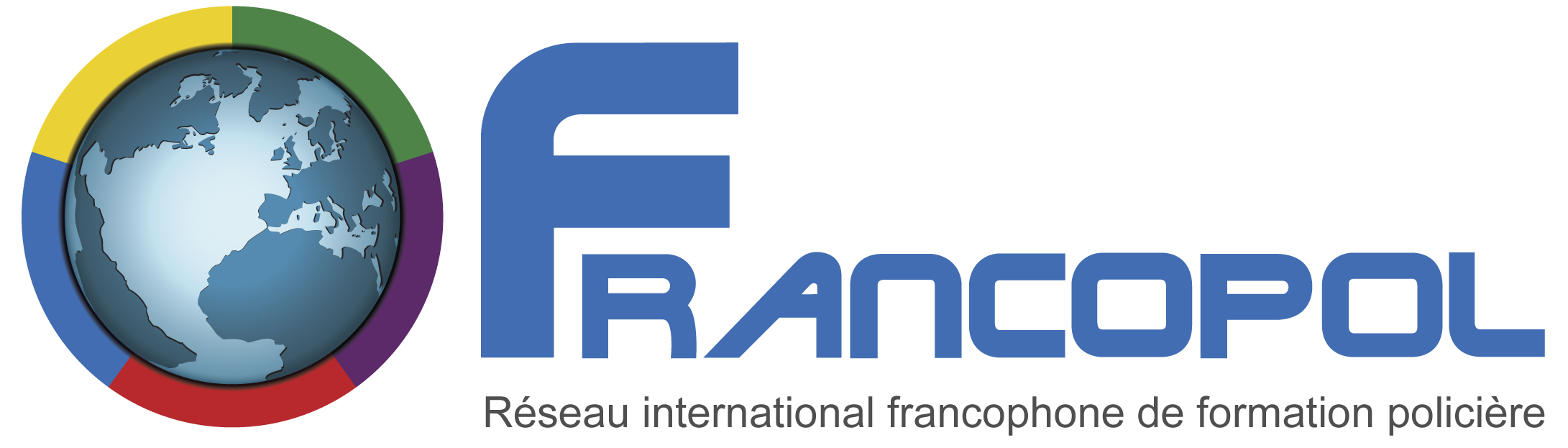 TITRE DE SECTION
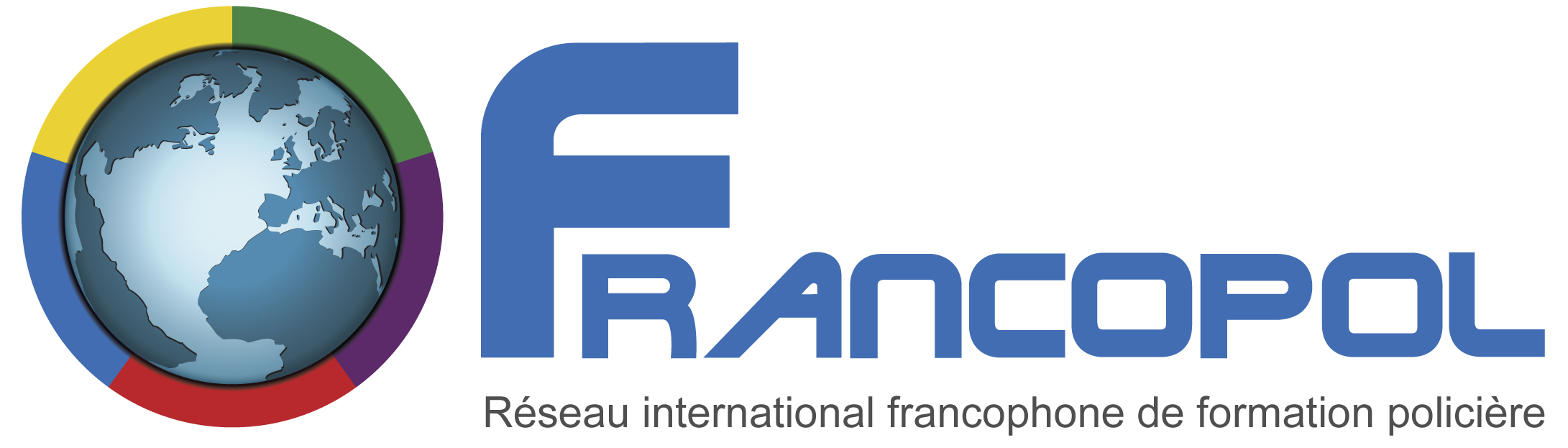 TITRE DE SOUS-SECTION
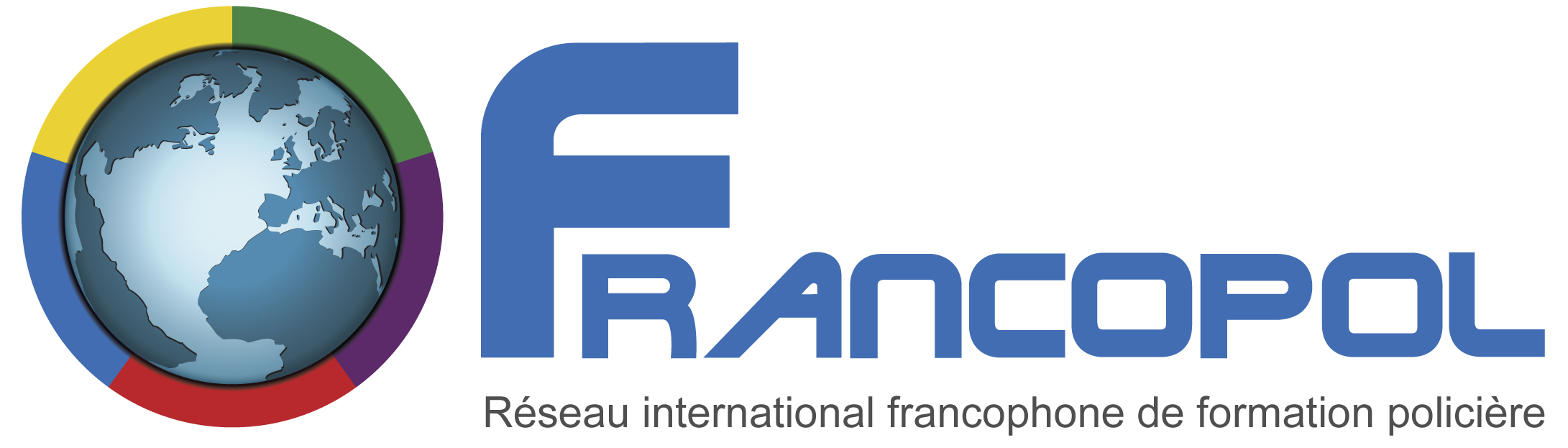 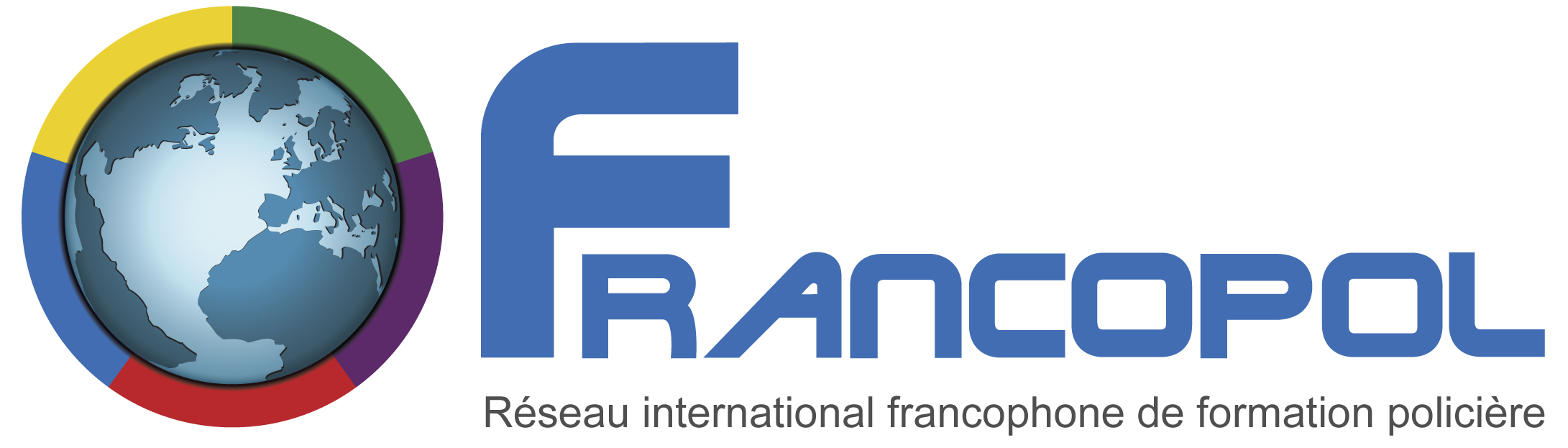 TITRE DE SECTION
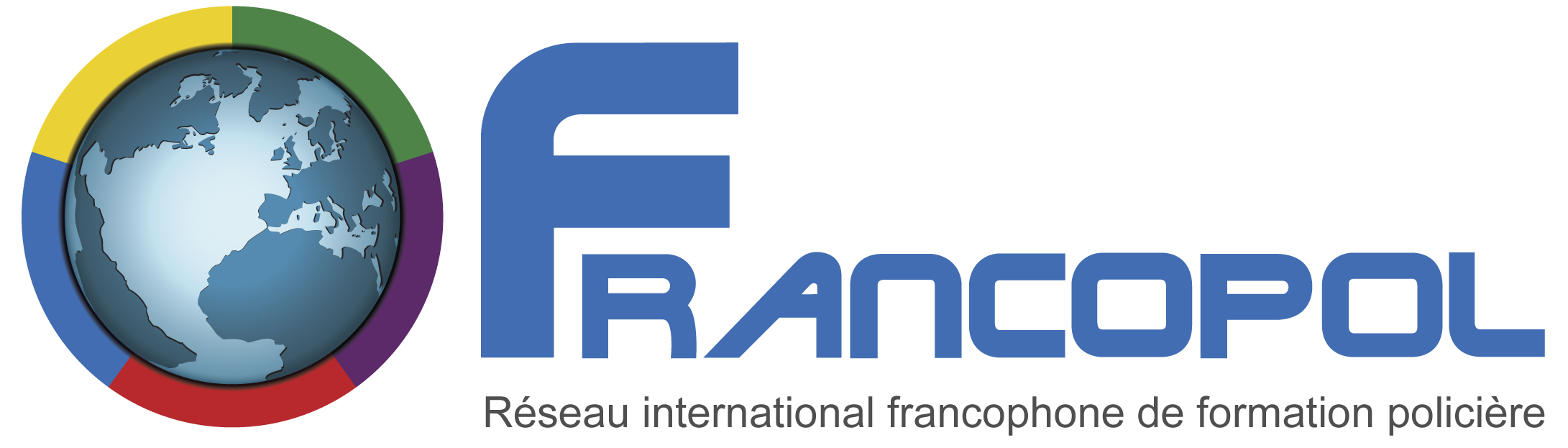 TITRE DE SOUS-SECTION
Ajoutez du texte ou une image
Ajoutez du texte ou une image
Ajoutez du texte ou une image
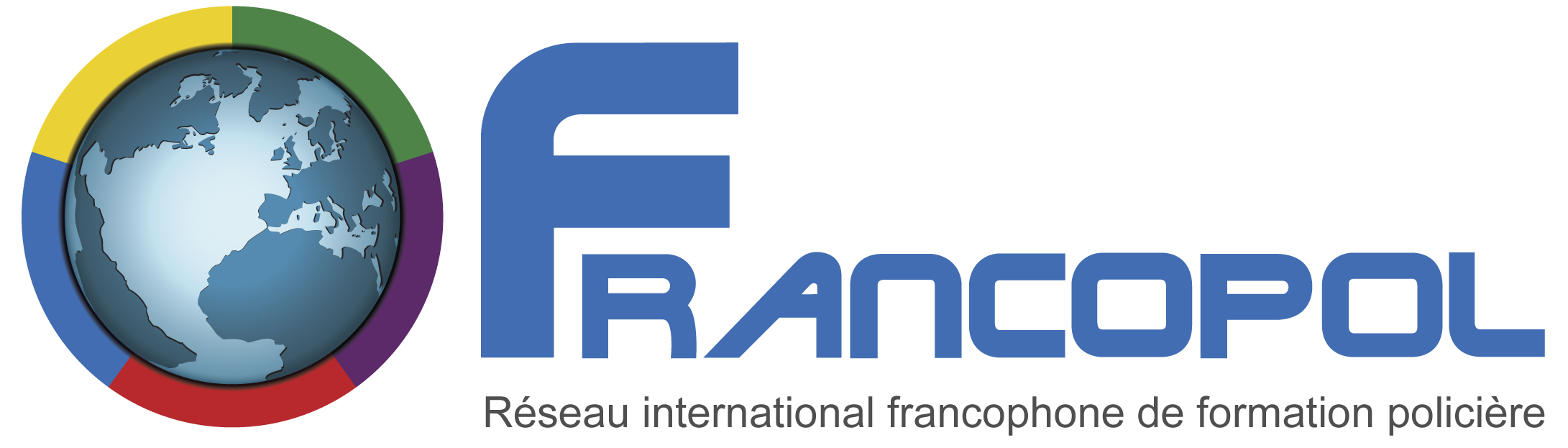 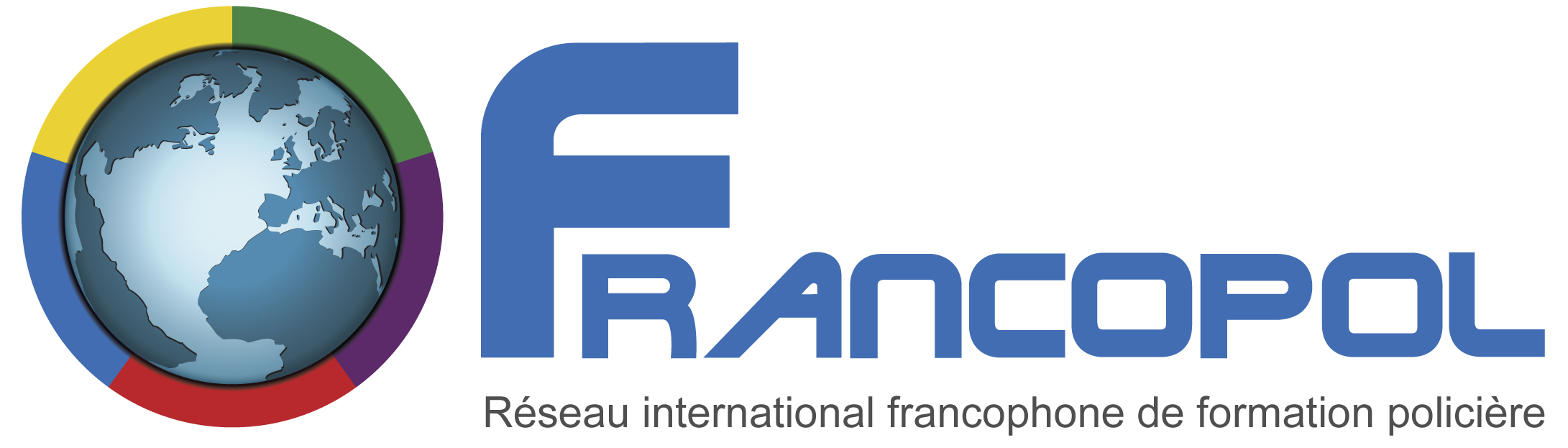 Cliquez pour ajouter du texte
TITRE DE SECTION
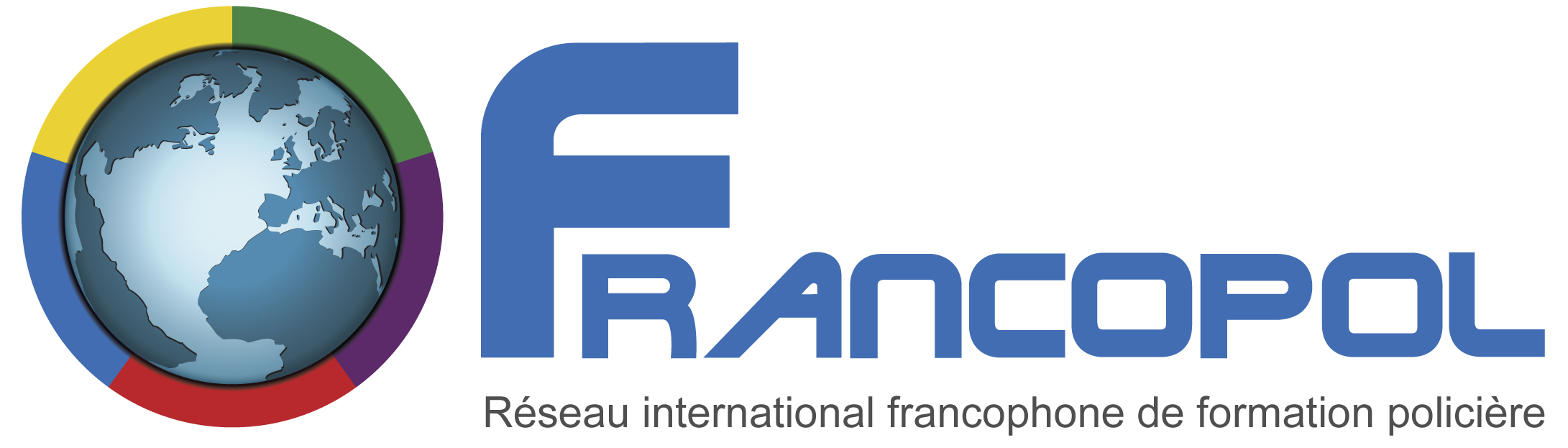 TITRE DE SOUS-SECTION
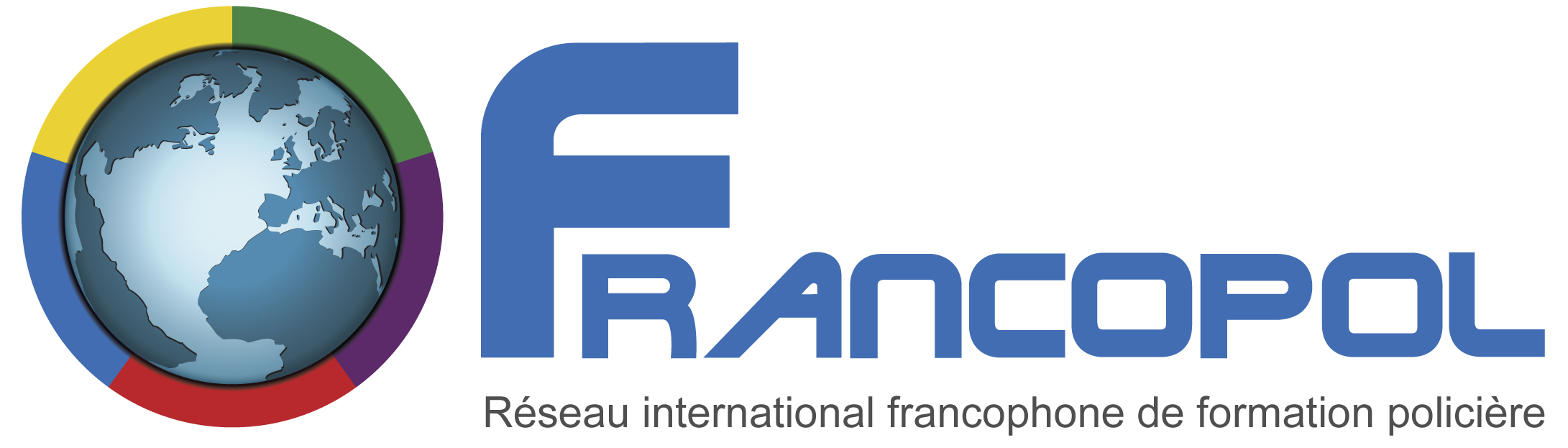 TITRE DE SOUS-SECTION
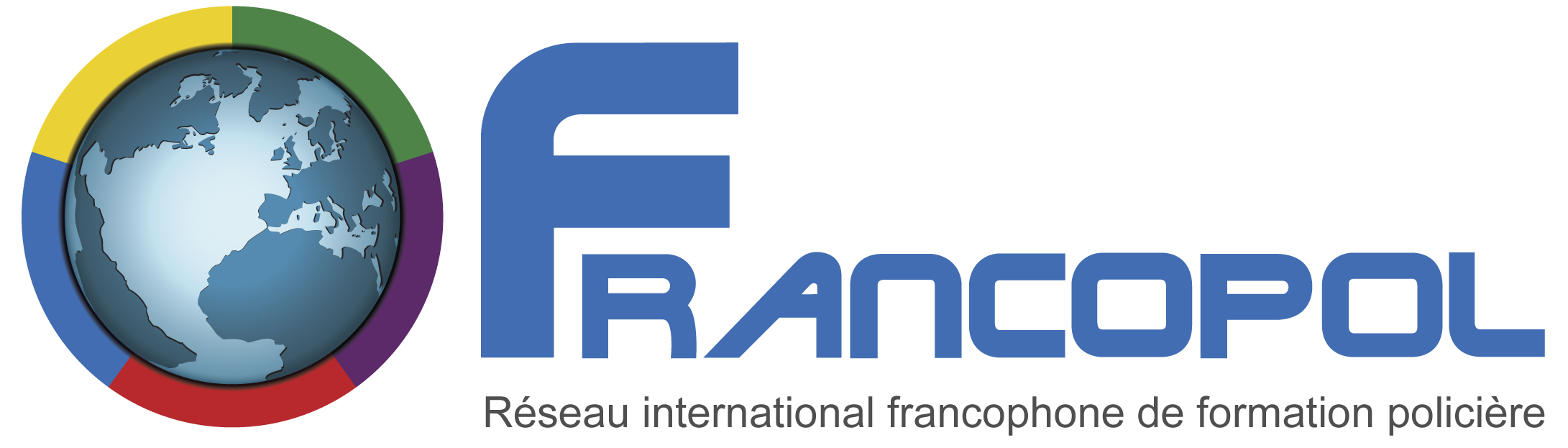 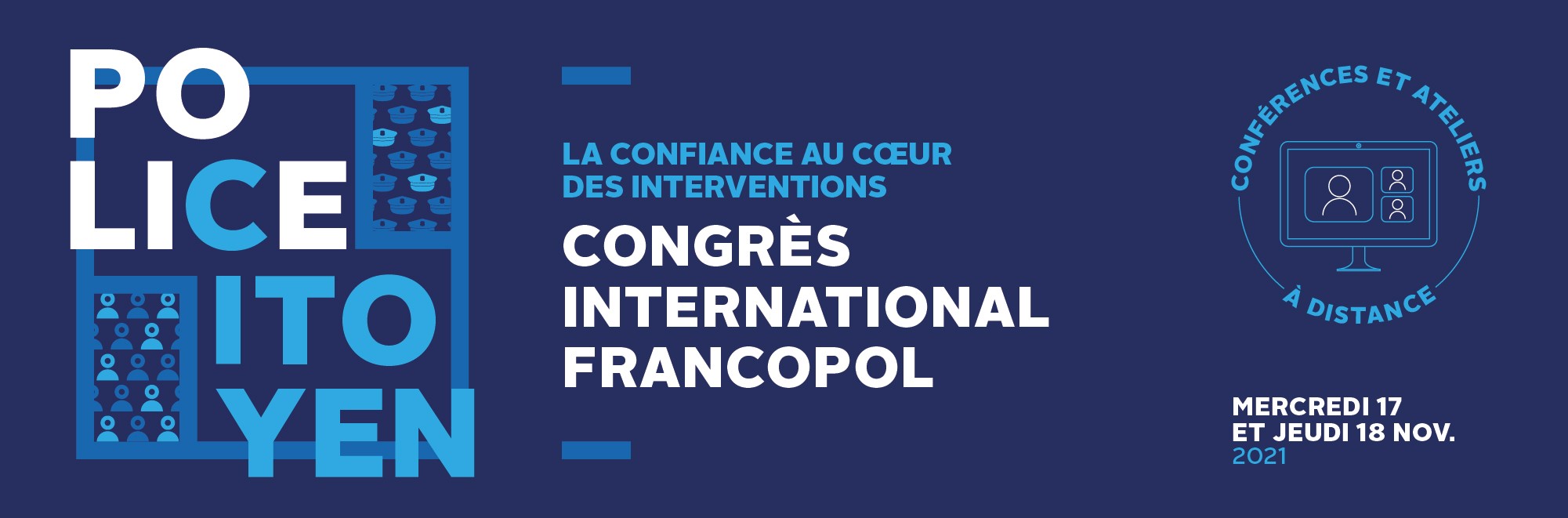 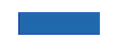 LA CONFIANCE AU CŒUR DES INTERVENTIONS
Insérer mot de la fin 
Ex: Remerciements, période de questions ou d’échanges
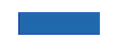 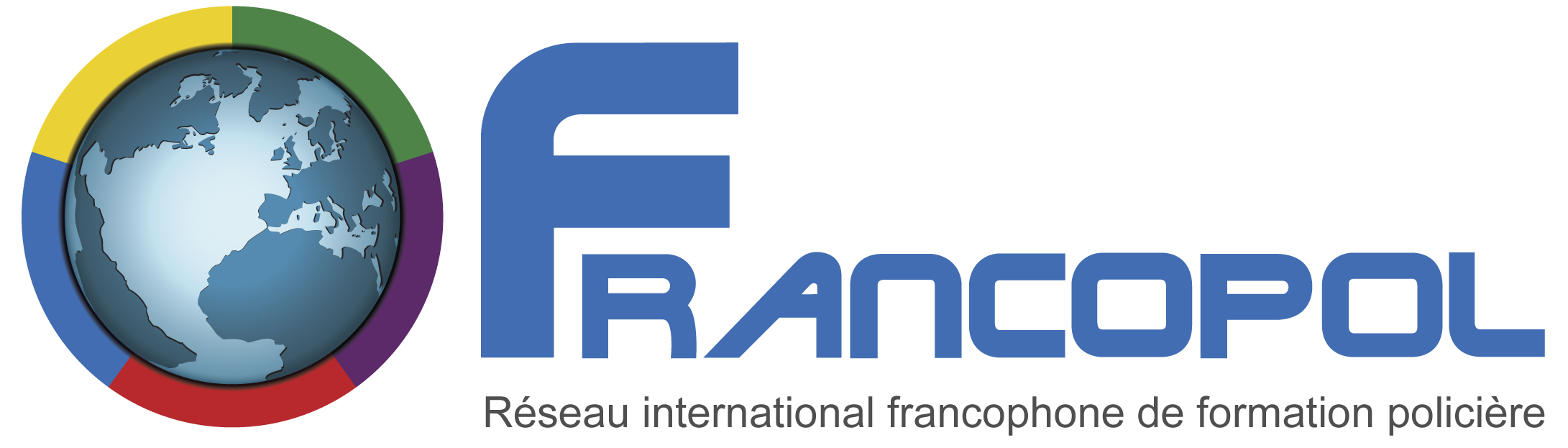